SemMed-Interface: A PERL Module
Andriy Mulyar
Dr. Bridget McInnes
The Problem
In order to help computers understand human language, they must first be able to determine how words relate to one another
Humans can quickly determine the extent to which two words are related.
The SemMed Interface, utilizing linguistic data, will provide an algorithmic means for a computer to answer this same question.
The Data: Semantic Medline Database
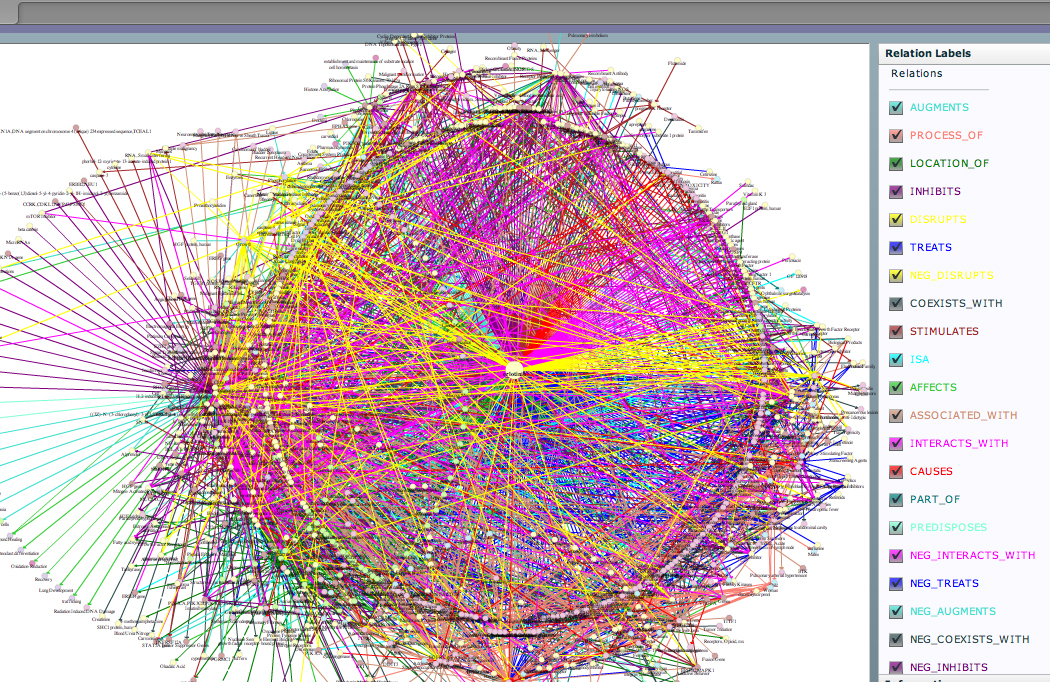 13,000,000+ Medical Terms.
85,000,000+ Word Relationships.
A whole lot of data.
The Data
Tumor Growth
Ibuprofen
AFFECTS
IS-A
TREATS
ADVIL
Myocardial Infarction
CAUSES
IS A
TREATS
Heart Arrest
ASSOCIATED-WITH
Myalgia
IS-A
CAUSED BY
Inflammatory disorder
Tissue Damage
The Goal
Given 2 medical terms in the database, give a score indicating how similar/associated those words are.
The Plan of Attack: Graph Traversal
Consider WORDS as a graph vertices
Consider WORD RELATIONSHIPS as graph edges
Consider UMLS::Association Scores as edge weights
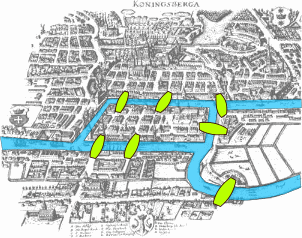 Pain
CAUSES
8.7060*
Myalgia
*T-score
Calculation of Edge Weights: UMLS::Association PERL Package
The UMLS::Association package provides a PERL interface that, given 2 concepts(medical terms), returns an association score between them.
This score is a statistic calculated by analyzing word co-occurrences in large texts.
Algorithms
Breadth-First-Search (BFS)
Dijkstra's Shortest Path
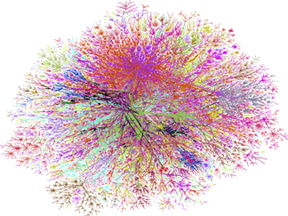 Breadth First Search
Source: ADVIL		Destination: Heart Arrest
Tumor Growth
Ibuprofen
Path Length: 3
AFFECTS
IS-A
TREATS
ADVIL
Myocardial Infarction
CAUSES
PRECEDES
TREATS
Heart Arrest
ASSOCIATED-WITH
Myalgia
IS-A
CAUSED BY
Inflammatory disorder
Tissue Damage
ADVIL -> Heart Arrest
Distance: 3 Terms Apart
Relatedness Score: ⅓
This approach isn’t perfect
Even though two concepts may be connected, the connection does not tell us how strongly associated the concepts are.
TREATS
ADVIL
PAIN
Strong Association
ADVIL
MILK
Weaker Association
CO-EXISTS WITH
Okay...A little less than ideal
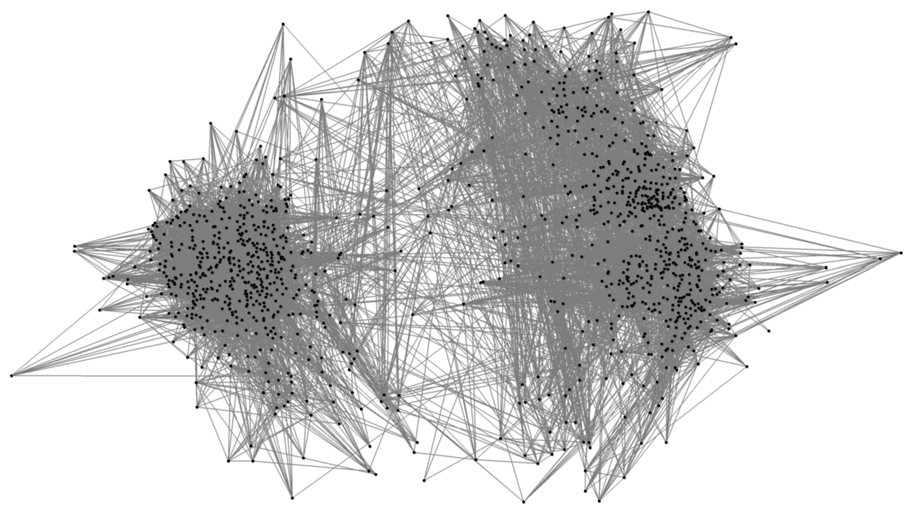 Assigning Edge Weights
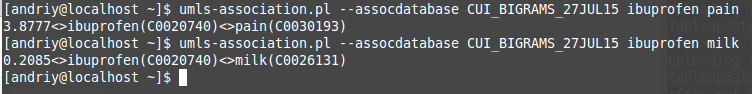 TREATS
ADVIL
PAIN
Strong Association
3.8778
CO-EXISTS WITH
ADVIL
MILK
Weaker Association
0.2085
Assign Weights to the Edges
-1
Tumor Growth
Ibuprofen
1 / 7.833
AFFECTS
IS-A
TREATS
TREATS
0
ADVIL
-1
Myocardial Infarction
CAUSES
IS-A
1 / .7940
TREATS
Heart Arrest
ASSOCIATED-WITH
Myalgia
IS-A
CAUSED BY
Inflammatory disorder
1 / 2.4644
Tissue Damage
0
1 / 20.6011
Assign Weights to the Edges
-1
Tumor Growth
Ibuprofen
0.1276
AFFECTS
IS-A
TREATS
TREATS
0
ADVIL
-1
Myocardial Infarction
CAUSES
IS-A
1.2594
TREATS
Heart Arrest
ASSOCIATED-WITH
Myalgia
IS-A
CAUSED BY
Inflammatory disorder
0.4057
Tissue Damage
0
0.0485
Dijkstra's
-1
Tumor Growth
Ibuprofen
0.1276
AFFECTS
IS-A
TREATS
TREATS
0
ADVIL
-1
Myocardial Infarction
CAUSES
IS-A
1.2594
TREATS
Heart Arrest
ASSOCIATED-WITH
Myalgia
IS-A
CAUSED BY
Inflammatory disorder
0.4057
Tissue Damage
0
0.0485
1.6651
0.1761
Results
The scores obtained by running these algorithms between medical terms in the database were evaluated against a human produced gold standard.
Evaluation was conducted by obtaining the Spearman Rank Correlation statistic comparing the ranking of scores in the gold standard to the algorithm produced data.
Algorithm Generated
Gold Standard
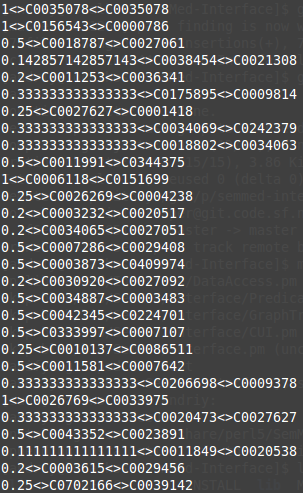 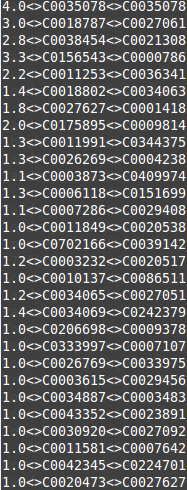 Results
Our initial set of algorithm produced data provided a low ranking coefficient when compared to the gold standard proving that just path length based aggregation would not provide enough information to determine word associativity.
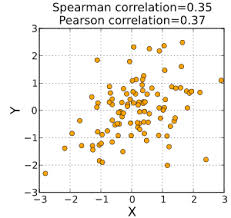 Results
We currently plan to utilize the associativity data provided in the UMLS::Association package to gather results for further evaluation.
Questions
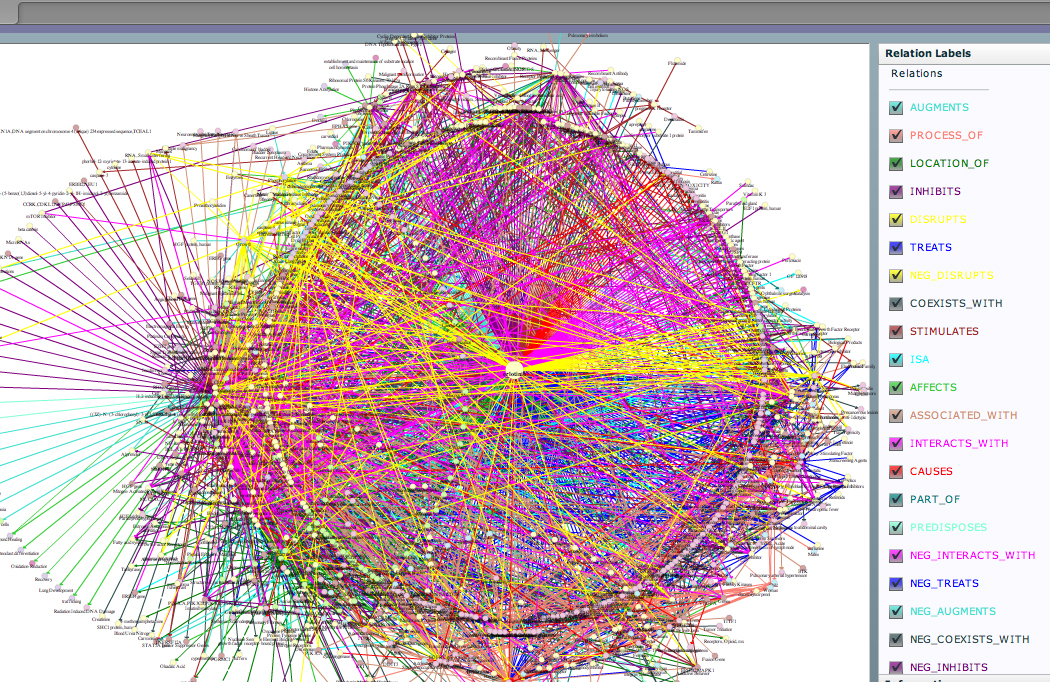